Hotel Operator Upgrades Services Through Cloud Transformation
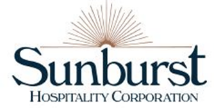 To meet business demands, Sunburst Hospitality sought a path to continuously modernize its entire IT infrastructure as new technologies evolve.
The hotelier migrated to cloud services, transforming its infrastructure to deliver new capabilities with improved performance, availability and future scalability.
Eliminates capital expense for new data center
Requires 50% fewer server licences and fees
Delivers enhanced productivity tools with Microsoft 365
Improves collaboration with centralized file storage
Removes need for additional IT staff
Allows Sunburst internal IT to focus on business growth
“Each step forward makes us more competitive and allows us to focus on growing our business, while NTT DATA manages our IT operations in the cloud. In effect, they are my staff.”

— Mark Elbaum, Vice President, Information Systems, Sunburst Hospitality
READ THE CASE STUDY >>
© 2022 NTT DATA, Inc. All rights reserved.
1